Restructuring the Affordable Inputs Program to Transform Smallholder Agriculture
Christone J. Nyondo
National Research Dissemination Conference 

Crossroads Hotel - Lilongwe
January 25th, 2023
Why the subsidy program was introduced
Slow and erratic agricultural growth – averaging about 3% in the last decade
Frequent food insecurity, 
Malawi ranked 87/121 countries on a Global Hunger Index (GHI) score in 2022
Low nutrition status 
Undernourishment in the population is around 17%
High poverty rates – 51.5%
1
[Speaker Notes: The agriculture sector has been at the centre of the country’s economic development agenda since independence in 1964
However, the sector has been registering slow and erratic growth, averaging roughly 3% in the last 10 years
This 3% average growth rate is just half of the 6% sector growth considered necessary for any country to be food secure and self-sufficient and to have improved nutrition (see CAADP targets). 
As a result, Malawi is still experiencing frequent food and nutrition insecurity issues despite making significant progress, since 2005
Food insecurity as measured by the GHI score is still classified as serious with a GHI score of 20.7 (2022) from 21.3% (2021) and 
Undernourishment in the population is still high (17.8%) (2022) from 17% in 2021 
The major factor contributing to low agricultural productivity has been cited as the inability of smallholder farmers to access adequate quantities of productivity enhancing farm inputs, such as inorganic fertilisers and seed.
The inputs subsidy program (FISP) was introduced to counter this problem 
The program initially targeted between 0.9 to 1.6 million smallholder farmers, but currently targeting 2.5m farm households  
The program has made several achievements that has made it popular]
Contributions of subsidy programs
Increased fertilizer consumption
Improved food security
The GHI score has dropped from roughly 35% in 2005 to 20.7% in 2022
Improved the nutrition of under five
Low height for age (stunting) dropped from 52.5% in 2005  to 35.2% in 2022
Low weight for age (child wasting) dropped from 6.3% in 2005 to 2.2% in 2022
Reduced under-five mortality rates (%)
Have dropped from 10% in 2007 to 3.9% in 2022
Thus, the program has been maintained by successive administrations – albeit with varying designs
2
[Speaker Notes: For example, the APES data shows that farmer-level yields for CG-7 groundnuts increased from around 900kgs/Ha to around 1.12 MT/ha 
And those for pigeon peas and Soybeans from around 800kgs/Ha to around 1.22 MT/Ha and 1MT/Ha, respectively
However, these were below their respective yield potential of 2.5MT/Ha for CG-7 groundnuts, 6MT/Ha for Pigeon peas, and 4MT/Ha for Soybeans 
The GHI score has dropped from 33.5% in 2006 to 21.3% in 2021
Stunting - Low height for age - has dropped from 52.5% in 2005  to 37% 
Child wasting - low weight for age - dropped from 6.3% in 2005 to 2.7%
Subsequently, the program has been maintained by successive administrations – with some variations in design and scales of coverage
As will be shown in the next slide, the program has been praised as a suitable and appropriate response to persistent food crises in the country]
Achievements of subsidy programs
Lauded as a suitable and appropriate response to persistent food crises
Average household maize yields increased over 60% from 1.3 MT/ha (1995-2004) to 2.1MT/ha (2005-2014)
Yields are slightly lower and volatile to external shocks (e.g., rainfed as in 2015)
3
Source: APES and FAOStat
[Speaker Notes: As average household maize yields increased by over 60% from 1.3MT/ha between 1995-2004 to 2.1MT/ha between 2005 to 2014
However, these yields are not only lower than the moderate potential yields of 7MT/ha but also 
Susceptible to external shocks such as rainfall as seen between 2015 and 2017
In the next slide I want to show you why previous subsidy programs may have underachieved]
Why ag. subsidies in their current form may be  underachieving
Ineffective targeting of beneficiaries due to comingling of objectives
Emphasis on mineral fertilizer has jeopardized NUE due to  neglecting the fundamental question of soil health
Rigidity and overemphasis on maize production
has reduced scope for exploiting the opportunities provided by differences in agro-ecological zones 
has discouraged dietary and production diversity 
Have crowded out investments in the agriculture sector
4
[Speaker Notes: In subsidy programs like our AIP, subsidies are supposed to be rationed to poor but potentially productive beneficiaries who would otherwise lack access to commercial inputs (My colleague Jan will probably talk more about the complexities of targeted programs)
Ineffective targeting may reduce the cost-effectiveness of subsidies, the overall contribution of subsidies to total fertilizer use at farm-level, and/or exacerbate the adverse effects of subsidies on commercial input markets. 
Effective targeting can be made more feasible by implementing separate programs for food security and social security objectives, each with appropriately defined targeting criteria
Also, literature shows that each additional kg of fertilizer that was subsidized prior to 2020/21 season reduced the quantity of unsubsidized purchases by 0.15-0.21 kgs 
This displacement rate almost certainly increased during the 2020/21 season, as beneficiary coverage increased roughly four-fold 
Some people think that the subsidy program should instead target commercial farmers and cooperatives. What this will do is that it will only increase the displacement rate of commercial purchases. 
Further, as the 2021/22 season has revealed, not only is the budget for AIP very large (averaging between 64 - 65% of the MoA 2021/22 budget), but the cost and distribution of fertilizers is also emerging to be a major financial burden to government. 
Distribution requires substantial use of the human resources (time) of various government agencies 
And for a given number of beneficiaries and subsidy rate, the program's cost will continue to be difficult to predict because fertilizer prices are largely determined outside of Malawi's borders 
The next slide demonstrates the composition of governments’ allocations to the MoA and how the subsidy program has dominated the MoA budget]
Why ag. subsidies in their current form may be  underachieving
The program averaged roughly 41% of the MoA budget between 2010 & 2020)
While ag. R&D averaged roughly 1%, extension 0.1%, irrigation development 0.4%, and liv. development 0.8% between 2010 & 2020
Currently, the program averages 60% of the MoA budget
5
[Speaker Notes: Ten year average budgetary allocations to selected MoA programs between 2009/2010 and 2019/2020 financial years 
Other agricultural sector programs like extension, research and livestock have received minimal attention in terms of funding allocations]
Why ag. subsidies in their current form may be  underachieving
Low - possibly declining - maize yield response to nitrogen fertilizer
Yield response to N on farmer-managed fields over time (1984-2018) in Malawi
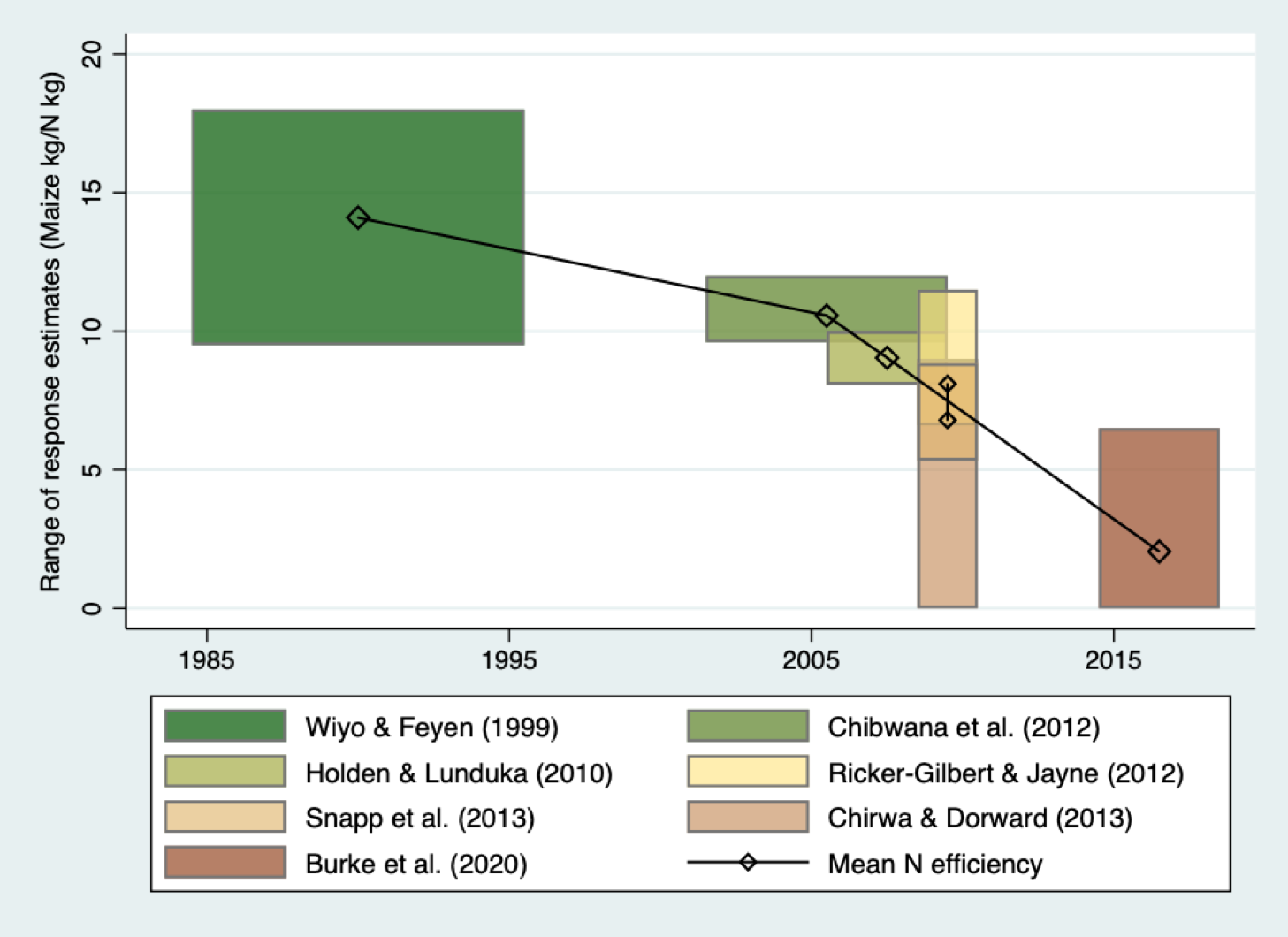 6
For more details on each study see Burke et al. (2021), “Sustainable Intensification in Jeopardy: Transdisciplinary Evidence from Malawi” MwAPATA WP 21/07
[Speaker Notes: Further, previous subsidy programs have failed to increase the agronomic efficiency of fertilizers
Recent estimates show that farm-level maize yield responses for Malawi are in the range between nil and just over 6kg maize/N kg depending on farmmanagement practices and ecological conditions and 2.6 kg maize/kg N on average (see last bar on the bar graph)
Earlier estimates (from roughly 30 years ago) are as high as 18kg maize/kg N (see first bar in deep green)
However, even the most optimistic estimates of 18kg maize/kg N are way below the regional estimates of between 35 – 37kg maize/kg N
Clearly, yield responses to N fertilizer are low and possibly declining over time. 
Thus, raising the agronomic efficiency of nitrogen will be paramount for raising the profitability of using inorganic fertilizers, organic inputs, and improved maize seed 
This may not be possible without reforming the subsidy to promote complementary interventions
Next I further lay down the rationale for reforming the subsidy program before presenting the actual reform proposals
The yield response to nitrogen fertilizer due to poor soil health – yield response rates have fallen from roughly 18kgs/N in mid-80s to 6kgs/N in early 2020s]
The need for restructuring the AIP
Recent adoption of MW2063 and the ten-year MIP – 1
The need to focus on dietary and production diversity in the face of the ongoing geopolitical crisis caused by the RUW 
Implement agricultural diversification and commercialization enshrined in the NAP, NAIP, and MW2063
Greater long-term payoffs from investing in infrastructure and social services
Subsidies are financially unsustainable in the long run
7
[Speaker Notes: Malawi is currently in the implementation drive of MW2063 having been recently adopted by the government.
This reinforces the need to reform agricultural programming, and to free resources to accommodate other interventions in the agriculture sector
The drive towards reforming the AIP has potentially been made easier for Malawi because of the expressed desire by His Excellency the State President to reform the subsidy program to make it more progressive
Also, it is common knowledge that maize makes up over half of a typical Malawian diet and dominates farm-level production. 
Agricultural policy could be used to change this and promote dietary and production diversity 
Further, agricultural diversification and commercialization are already enshrined in the NAP and the NAIP (currently being reviewed), we just need to implement these
Finally, studies in India and elsewhere have shown that investing in economic infrastructure and social services have greater and far-reaching payoffs than investing in subsidies
Lastly subsidies are economically unsustainable in the long-run
We therefore propose a number of reforms that government can implement in the short-, medium- and long-term.
Our desire is to have government, and the rest of this forum, start deliberating these proposals and conduct further engagements beyond this event, to work out the modalities and/or the feasibility of implementing them successfully]
Short-term interventions (within 1 – 5  years)
Improve the identification and targeting in the AIP by generating a unified and refined beneficiary register 
Improve fertilizer use efficiency through:
targeting productive farmers
introducing a consolidated/conditional program to promote interventions that holistically address soil health, and soil, and water conservation issues 
Introduce a streamlined and flexible program that:
accounts for the heterogeneity of farmers, and
recognizes the potential and comparative advantage of different agro-ecological zones
8
[Speaker Notes: In the short-term, a period of 1 to 5 years, subsidies will likely continue having a role in the country's agriculture sector, given their popularity. 
However, this does not preclude reforming them into a smarter, and more targeted program with inbuilt flexibility or that expands the zoning of inputs as has been the case with the livestock component of the subsidy program
According to empirical evidence from our work ………………….
A unified beneficiary register will reduce duplication of access and bring efficiency in beneficiary targeting
Also, due to the pervasiveness of extractive farming practices, such as, continuous cropping ‒ no rotation, no fallowing, and overreliance on inorganic fertilizers, Malawi will need to deliberately start incorporating a package of practices and improved technologies to enhance soil fertility and land conservation and improve maize response rates to N fertilizer
Examples of such interventions include, promotion of crops that utilize the whole soil profile (top and sub-soil) and provide vegetative top cover for the rest of the dry season or rebuild soil organic carbon]
Short-term interventions (within 1 – 5  years)
Strengthen ag. R&D and Agricultural Extension services
improve the general on-farm management practices on smallholder farms 
Standardize and incentivize the production and of organic fertilizers in line with the NFP (2021) and the Fertilizer Act (2022) 
Incentivize domestic blending to increase the availability of area and crop-specific fertilizers in line with the NFP (2021) 
Strengthen the domestic fertilizer market by implementing the recently enacted Fertilizer Bill
9
[Speaker Notes: Relatedly, recruiting more researchers and reducing the farmer-to-extension worker ratio (currently estimated at between 2,500 and 3,000) would be a critical ingredient in revamping the current public R&D and extension services and smallholder agriculture
An analysis of the expenditure on previous subsidy programs suggests that with about one-third of the proposed spending for the 2021/22 AIP, the government could have added 10 research officers at Chitedze Research Station, recruited and trained more than 4,000 extension officers, equipped each officer with a new motorcycle, and provided the fuel and funds to operate it as well as everything needed to run a demonstration plot for improved management.
This would more than triple the governments current research and extension capacities.
In the medium-term, we would like to propose that …….]
Medium-term Interventions (5 - 10 years)
Invest more in public infrastructure (e.g., roads, railway, electricity, etc.)
Invest more in social services (e.g., health, education, nutrition, etc.)
Promote dietary diversity through the agricultural policy 
Promote public-private-partnerships that improve and sustain the country's food security status, wherever feasible
Anchor agricultural development programs (including subsidies), on medium-term development plans (e.g. MIP-1)
10
[Speaker Notes: .,… government should consider investing more in economic infrastructure (e.g., road, railway lines, electricity, etc.,) and social services (health, education, nutrition, etc.,)
Studies have shown that investing in public infrastructure provides greater long-lasting and widespread payoffs for food security and poverty reduction than a sole focus on agricultural subsidies.
Similarly, investing in education, especially in skills development and critical thinking, raises off and on-farm labour productivity in the long-run
This is feasible in Malawi, our simulation shows that the cost of just 3.25 average years of the FISP, could have added nearly 9,000 classrooms to existing primary schools, built nearly 500 all-new primary schools, or 130 all-new secondary schools or a  new basic science learning laboratory could be built at every single secondary school in Malawi
As already said, these proposals should not mean that government should abolish the subsidy program but resolve the design and implementation issues while also aligning investments in economic infrastructure and social services to the subsidy program
We have already talked about the role of policy in promoting dietary and production diversity
And then on the last point, PPP could come in the form of government working with private sector institutions with the capacity to produce for the Strategic Grain Reserves (SGRs) to sustain food availability and accessibility by all. 
However, to the best of our knowledge, this proposal is an untested and vulnerable approach for Malawi that would require transparent rules and procurement practices, and independent oversight]
Long-term Interventions (10 years and on)
Explore the possibility of manufacturing some of the fertilizers locally or as a regional initiative
Anchor the reforms on a consistent, coherent, and enabling policy environment
Improve farmer’s land tenure rights 
Streamline the regulatory barriers inhibiting commodity markets 
Increase investments in irrigation to improve water control
11
[Speaker Notes: …… it may be sensible to explore the possibility of producing fertilizers locally, if this can be more cost effective than importing, to reduce the country’s vulnerability to volatile global fertilizer markets 
However, it is not immediately apparent that this would be cost effective; the country would still rely on imported fertilizer production inputs and be required to generate a great deal of energy to convert atmospheric nitrogen into fertilizer 
Similarly, the country will need to adopt a more transparent, rules-based, and predictable maize marketing and trade policies to reduce the degree of maize price uncertainty and promote greater private investment in agricultural markets.
And to conclude ……]
Conclusions
Redesign and diversify the subsidy program to transform smallholder agriculture  
Soil fertility and conservation interventions may raise the  productivity of subsidized inputs
Streamline and make the subsidy program flexible and cost-effective
Investing in infrastructure and social services has better long-term pay-offs than subsidies
12
[Speaker Notes: We believe this is an opportune time to redesign and diversify the subsidy program to sustain growth 
Integrate soil fertility and conservation interventions that may raise the agronomic efficiency of N fertilizers and the productivity of subsidized inputs
And serious consider linking investments in subsidies with investments in economic infrastructure and social services to increase prospects of an more diversified and vibrant future economy
I thank you all for your attention]
c.Nyondo@mwapata.mw